Revision unit 1
WHO NEEDS TO BE A MILLIONAIRE?
Start!
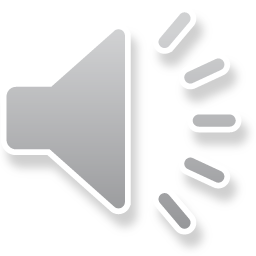 Done by:T. Entisar Al-Obaidallah
ARE YOU READY TO PLAY?
QUESTION 1 - 100
QUESTION 6 - 2,000
QUESTION 11 - 64,000
QUESTION 2 - 200
QUESTION 7 - 4,000
QUESTION 12 - 125,000
QUESTION 3 - 300
QUESTION 8 - 8,000
QUESTION 13 - 250,000
QUESTION 4 - 500
QUESTION 9 - 16,000
QUESTION 14 - 500,000
QUESTION 5 - 1,000
QUESTION 10 - 32,000
QUESTION 15 - 1,000,000
WHO WANTS TO BE A MILLIONAIRE?
QUESTION 1
100
Let’s play!
WHO WANTS TO BE A MILLIONAIRE?
Choose the correct answer:
The phone ………………to be fixed. ?
A  need
B  needed
C  needs
D  needing
Choose the correct answer:
The phone ………………to be fixed. ?
A  need
B  needed
C  needs
D  needing
Next
WHO WANTS TO BE A MILLIONAIRE?
Choose the correct answer:
I ………………my hair cut yesterday.
200
Let’s play!
WHO WANTS TO BE A MILLIONAIRE?
Choose the correct answer:
I ………………my hair cut yesterday.
A  had
B  has
C  have
D  having
Choose the correct answer:
I ………………my hair cut yesterday.
A  had
B  has
D  James Hedfield
C  David Gahan
Next
WHO WANTS TO BE A MILLIONAIRE?
QUESTION 3
300
Let’s play!
WHO WANTS TO BE A MILLIONAIRE?
Choose the correct answer:
He fixed the ……………….. computer
B  crash
A  crashes
C  crashing
D  crashed
Choose the correct answer:
He fixed the ……………….. computer
A  crashes
B  crash
C  crashing
D  crashed
Next
WHO WANTS TO BE A MILLIONAIRE?
QUESTION 4
500
Let’s play!
WHO WANTS TO BE A MILLIONAIRE?
Choose the correct answer:
– I haven’t eaten at that restaurant ……………………...
A  For
B  just
C  Yet
D  already
Choose the correct answer:
I haven’t eaten at that restaurant ……………………...
A  For
B  just
C  Yet
D  already
Next
WHO WANTS TO BE A MILLIONAIRE?
QUESTION 5
1,000
Home
Let’s play!
WHO WANTS TO BE A MILLIONAIRE?
Choose the correct answer:
I don't enjoy …………………….in the sun.
A  sit
B  sat
C  sitting
D  siting
Choose the correct answer:
I don't enjoy …………………….in the sun.
A  sit
B  sat
D  siting
C  sitting
Next
WHO WANTS TO BE A MILLIONAIRE?
QUESTION 6
2,000
Let’s play!
WHO WANTS TO BE A MILLIONAIRE?
Choose the correct answer:
I'm going to be at home today. Please call……
A  us
B  me
C  them
D  him
Choose the correct answer:
I'm going to be at home today. Please call……
A  us
B  me
C  them
D  him
Next
WHO WANTS TO BE A MILLIONAIRE?
QUESTION 7
4,000
Let’s play!
WHO WANTS TO BE A MILLIONAIRE?
WHICH ONE OF THIS WORDS DOES NOT BELONG?
A  repaired
B  cracked
C  broken
D  fixed
WHICH ONE OF THIS WORDS DOES NOT BELONG ?
A  repaired
B  cracked
C  broken
D fixed
Next
WHO WANTS TO BE A MILLIONAIRE?
QUESTION 8
8,000
Let’s play!
WHO WANTS TO BE A MILLIONAIRE?
WHICH ONE OF THIS WORDS DOES NOT BELONG?
A  stain
B  hole
C no signal
D  torn
WHICH ONE OF THIS WORDS DOES NOT BELONG?
A  stain
B  hole
C  no signal
D  torn
Next
WHO WANTS TO BE A MILLIONAIRE?
QUESTION 9
16,000
Let’s play!
WHO WANTS TO BE A MILLIONAIRE?
WHICH IS THE the correct meaning of “ CRASHED”
A  BEROKEN
B  SHREDED
C  VERY DIRTY
D  STAINED
WHICH IS THE correct meaning of “ CRASHED”
A  BEROKEN
B  SHREDED
C  VERY DIRTY
D  STAINED
Next
WHO WANTS TO BE A MILLIONAIRE?
QUESTION 10
32,000
Home
Let’s play!
WHO WANTS TO BE A MILLIONAIRE?
WHICH IS THE CORRECT OPPOSITE OF THE WORD “faded “
A  cleaned
B  dark & brightened
C  sharpened
D  very dirty
WHICH IS THE CORRECT OPPOSITE OF THE WORD “faded “
A  cleaned
B dark & brightened
C  sharpened
D  very dirty
Next
WHO WANTS TO BE A MILLIONAIRE?
QUESTION 11
64,000
Let’s play!
WHO WANTS TO BE A MILLIONAIRE?
Fill  in the spaces with suitable word : 
The knife doesn’t cut. It needs to be………….
A  cleaned
B  crashed
C  sharpened
D  stained
Fill  in the spaces with suitable word : 
The knife doesn’t cut. It needs to be………….
A  cleaned
B  crashed
C  sharpened
D  stained
Next
WHO WANTS TO BE A MILLIONAIRE?
QUESTION 12
125,000
Let’s play!
WHO WANTS TO BE A MILLIONAIRE?
WHICH OF THE FOLLOWING PROBLEM IS NOT RELATED TO THE CATEGORY OF “ CLOTHING” ?
A  torn
B  missing button
C  stained
D  leaky pipe
WHICH OF THE FOLLOWING PROBLEM IS NOT RELATED TO THE CATEGORY OF “ CLOTHING” ?
A  torn
B  missing button
C  stained
D  leaky pipe
Next
WHO WANTS TO BE A MILLIONAIRE?
QUESTION 13
250,000
Let’s play!
WHO WANTS TO BE A MILLIONAIRE?
THE CORRECT CATEGORY OF “dripping faucet “ IS ….
A  Electronic Products
B  Car repairs
C  Clothing
D  Housing
THE CORRECT CATEGORY OF “dripping faucet “ IS ….
A  Electronic Products
B  Car repairs
C  Clothing
D  Housing
Next
WHO WANTS TO BE A MILLIONAIRE?
QUESTION 14
500,000
Let’s play!
WHO WANTS TO BE A MILLIONAIRE?
" Clean up this mess"                                           
( Rewrite with an object pronoun)
A  Clean them up
B  Clean this mess up
C  Clean it up
D Clean they up
" Clean up this mess"                                           
( Rewrite with an object pronoun)
A  Clean them up
B  Clean this mess up
C  Clean it up
D  Clean they up
Next
WHO WANTS TO BE A MILLIONAIRE?
QUESTION 15
1,000,000
Home
Let’s play!
WHO WANTS TO BE A MILLIONAIRE?
Choose:
They …….already ………at that restarant.
A  has    -   eat
B  have    -   eaten
C  have   -   eat
D  has    -   eaten
Choose:
They …….already ………at that restarant.
A  has    -   eat
B  have    -   eaten
C  have   -   eat
D  has      -   eaten
Next
YOU WON!
1,000,000
THANKS!
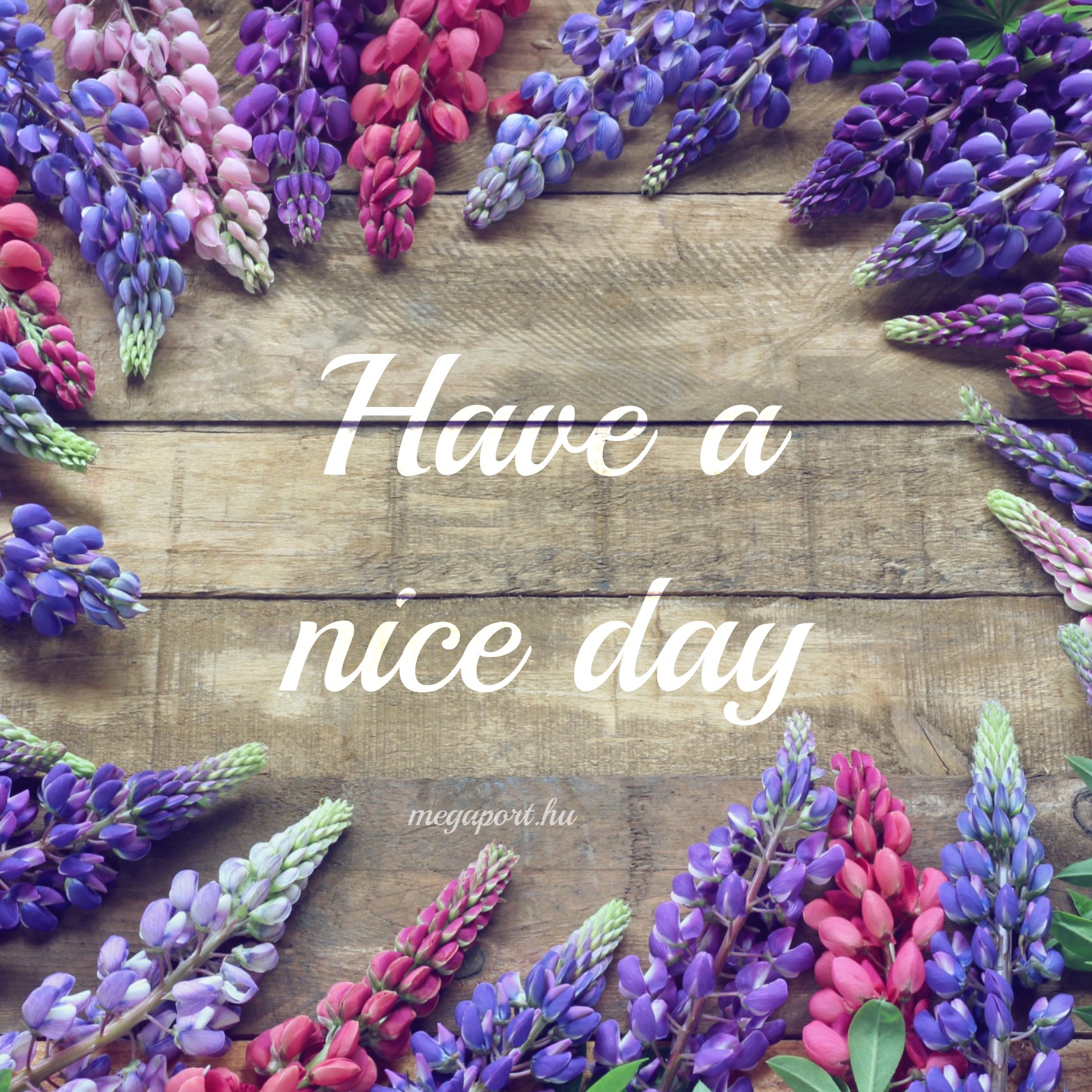